Мяты перечной листья     Menthae piperitae folia
Мята перечная                 Mentha piperita L.
сем. Яснотковые              Lamiaceae
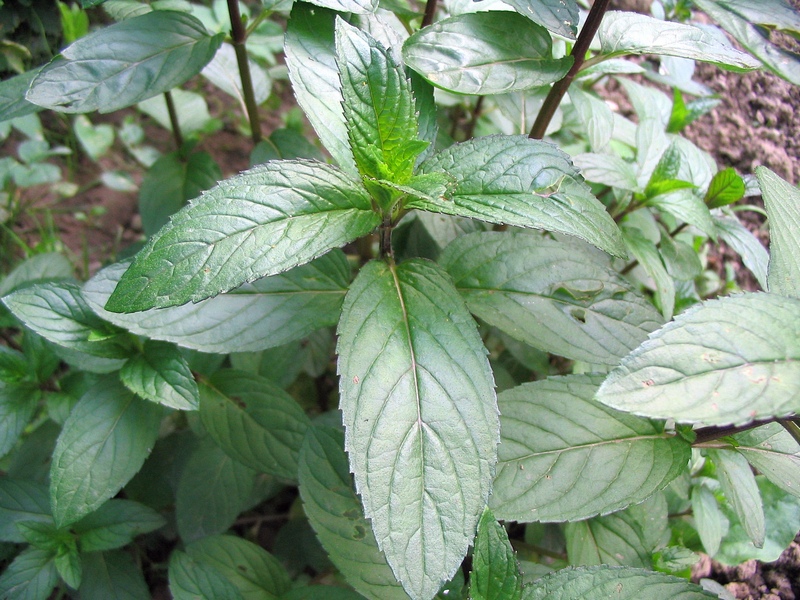 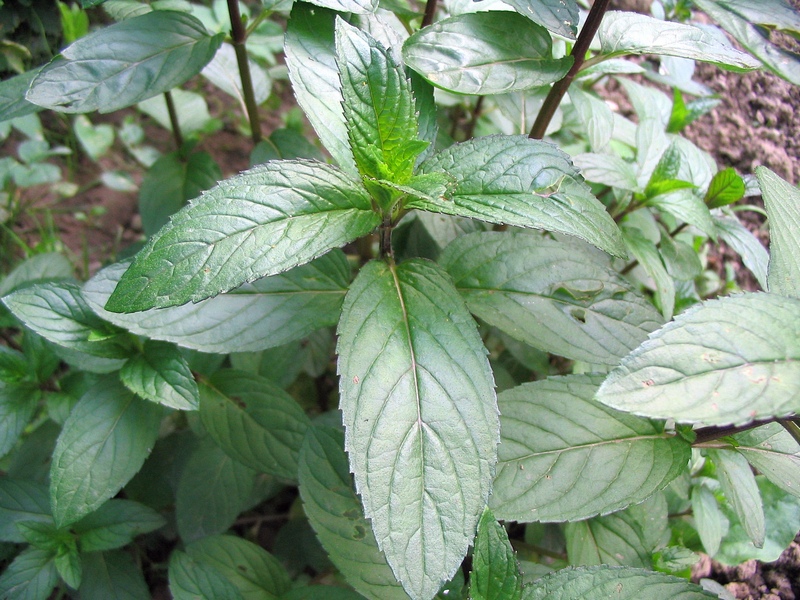 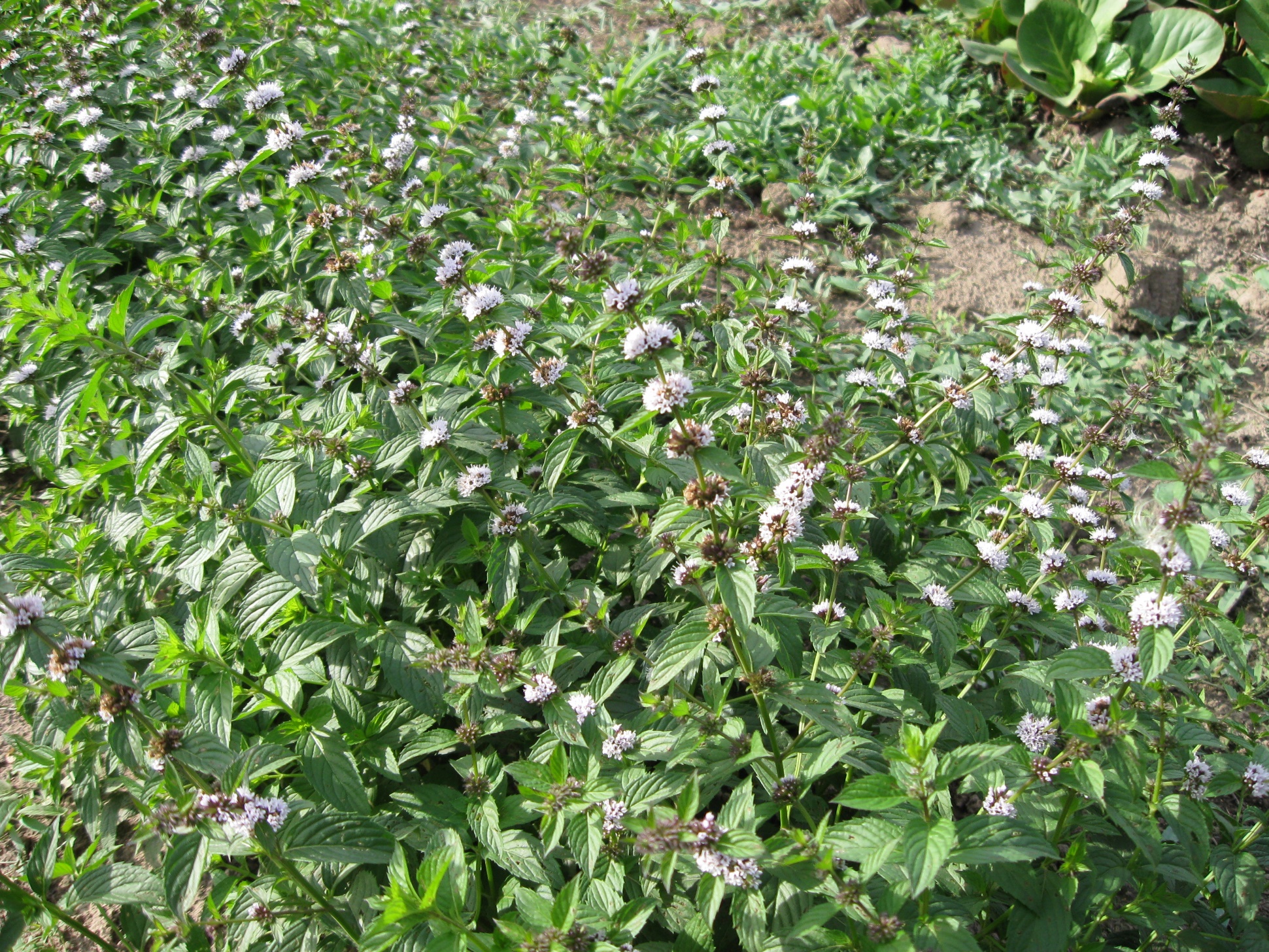 Химический состав
ментол                   ментон                  ментилацетат
Розмариновая кислота
Стандартизация
Листья мяты перечной включены в ГФ XIII – ФС.2.5.0029.15. Листья мяты перечной предназначенные для производства лекарственных растительных препаратов (пачки, фильтр-пакеты) стандартизуются по содержанию эфирного масла (не менее 1% – для цельного сырья и не менее 0,8% – для измельченного и порошка) и флавоноидов (не менее 0,6% в пересчете на лютеолин для всех видов сырья),определяемых спектрофотометрическим методом после реакции с хлоридом алюминия. Сырье, предназначенное для получения эфирного масла и настойки, стандартизуется только по содержанию эфирного масла.
Препараты мяты перечной
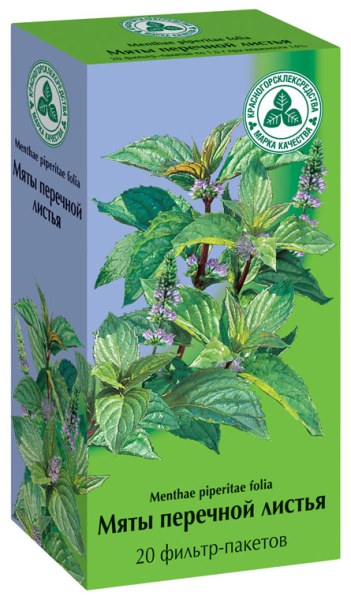 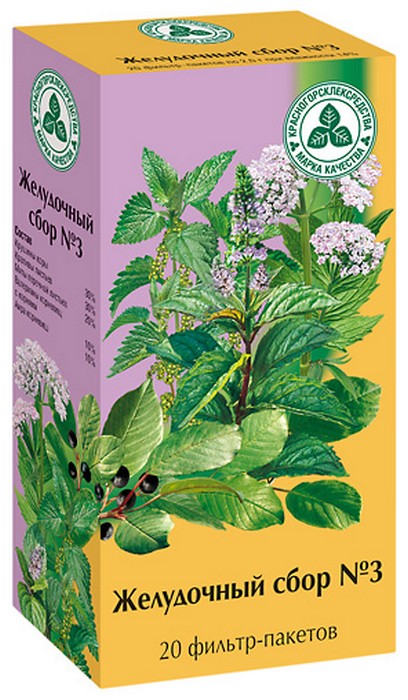 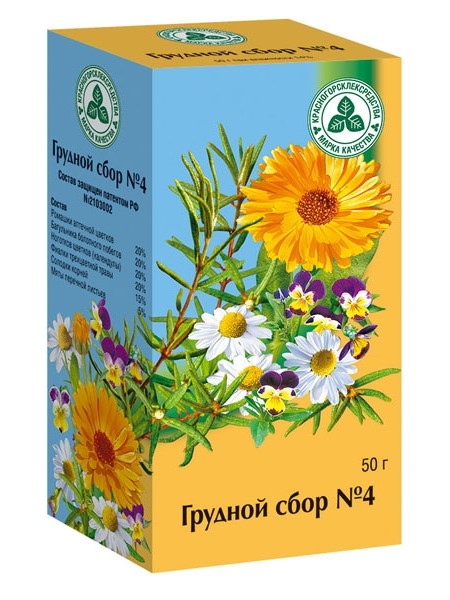 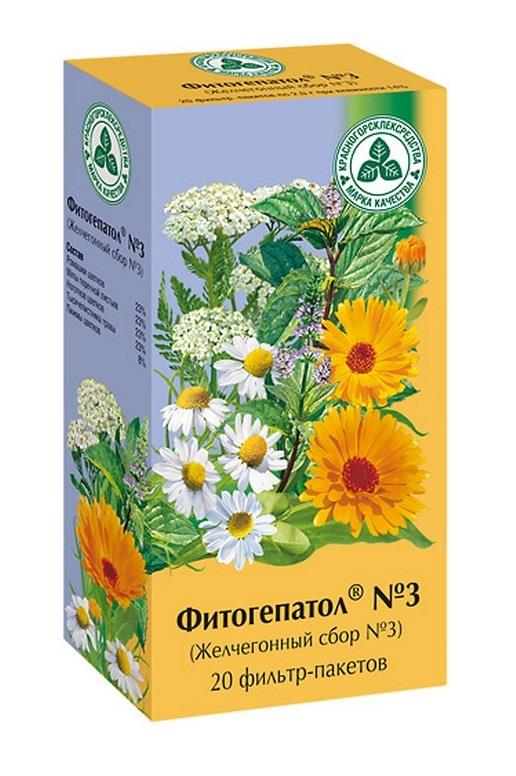 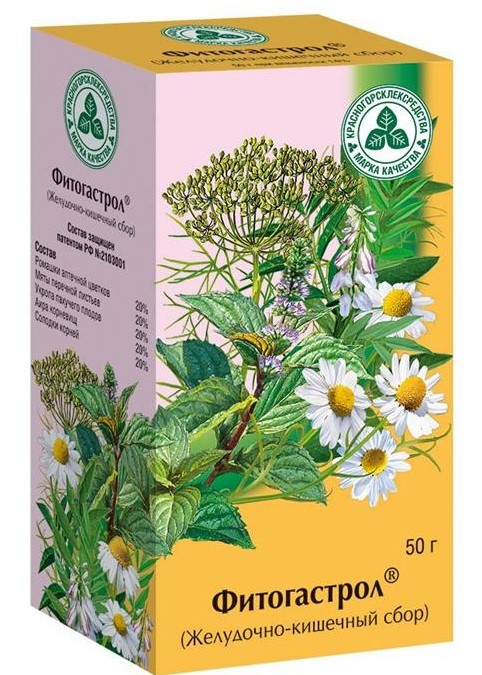 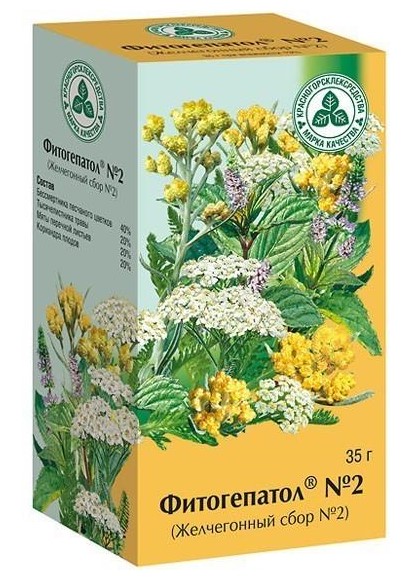 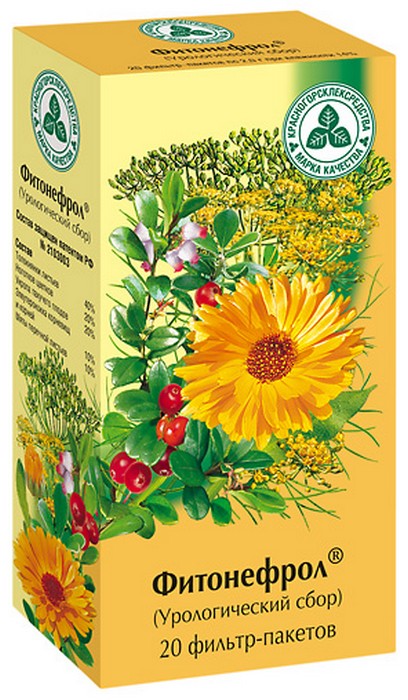 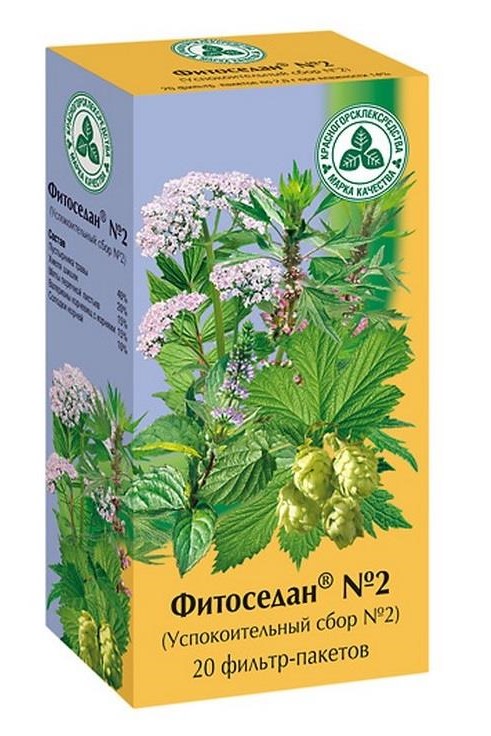 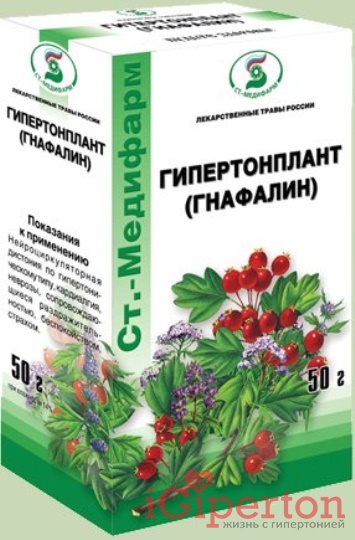 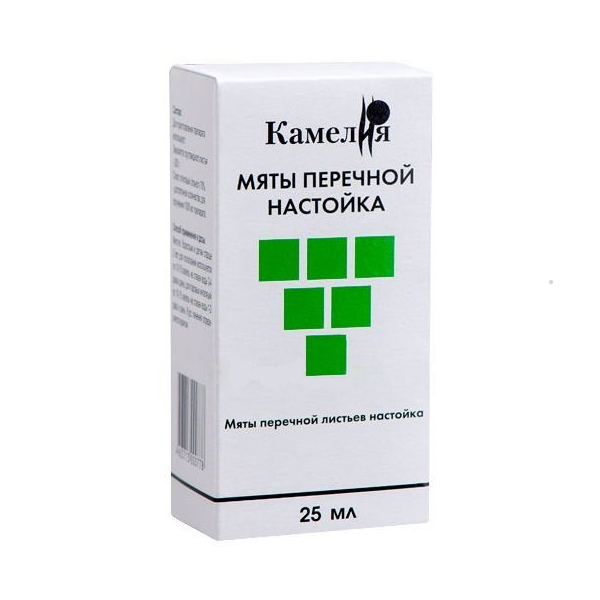 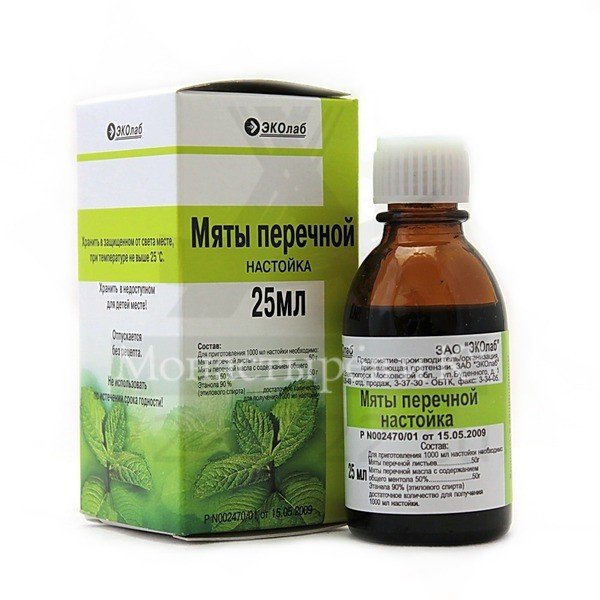 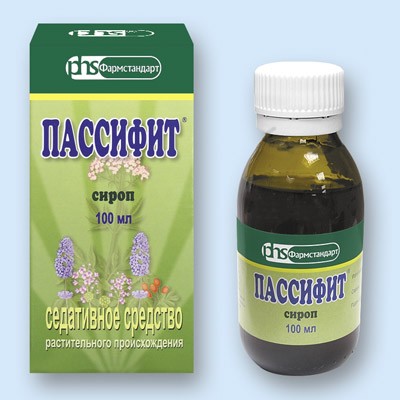 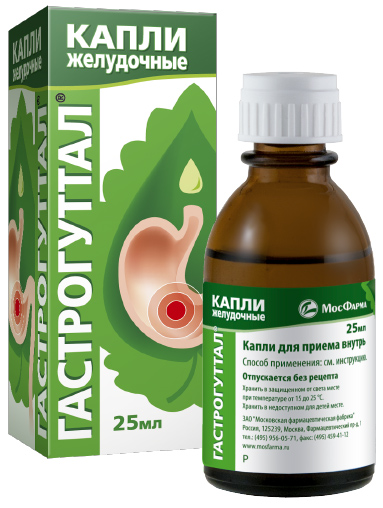 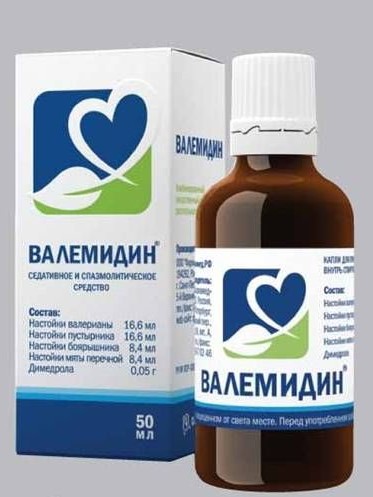 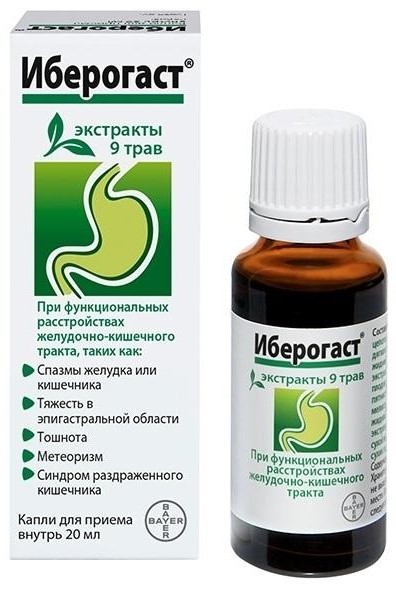 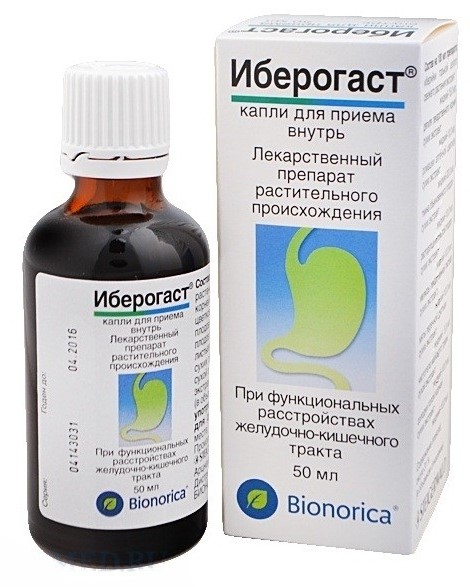 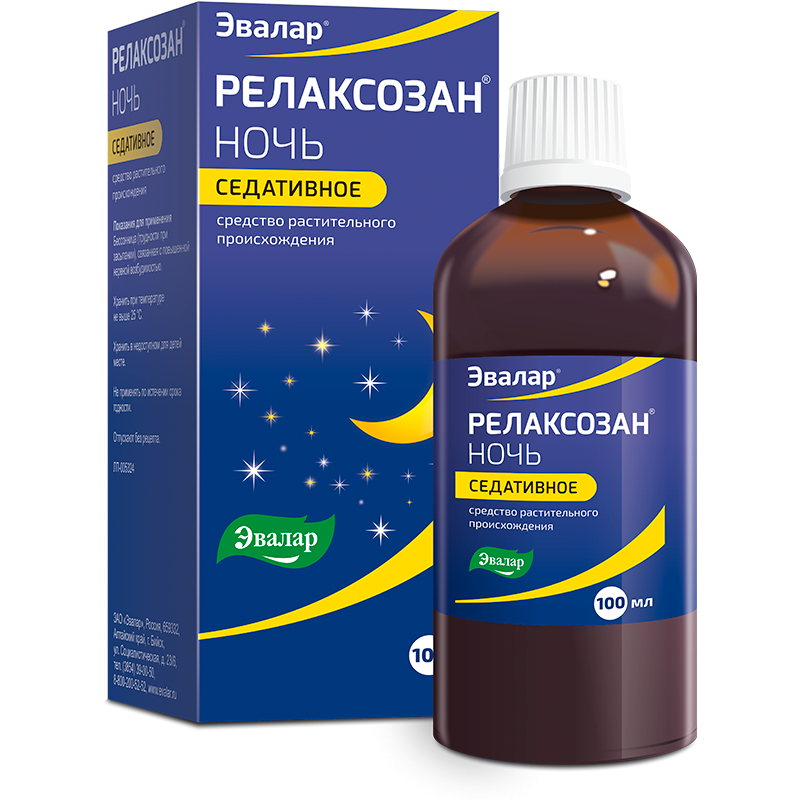 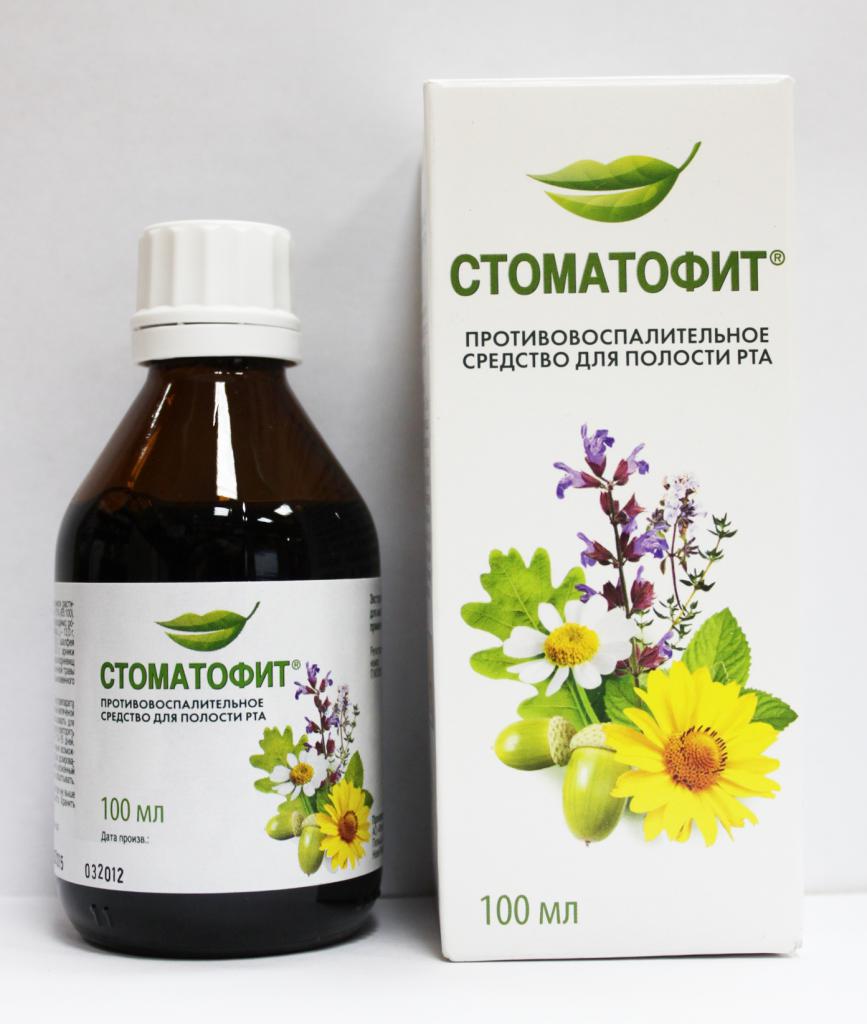 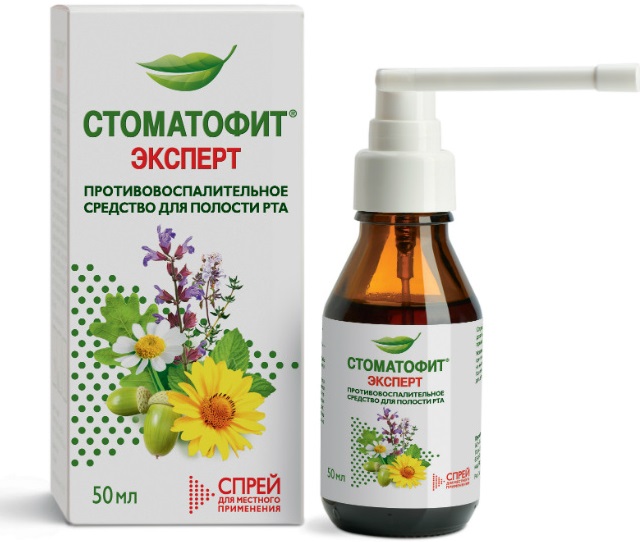 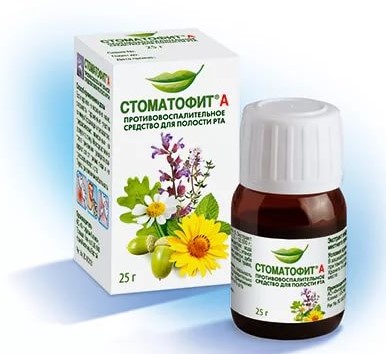 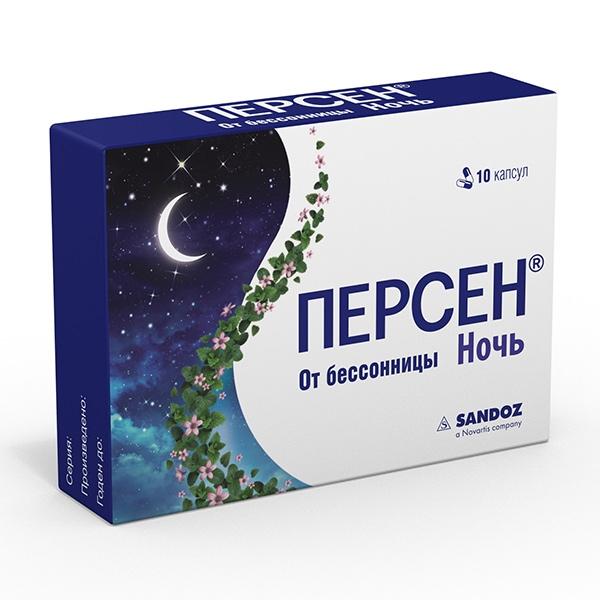 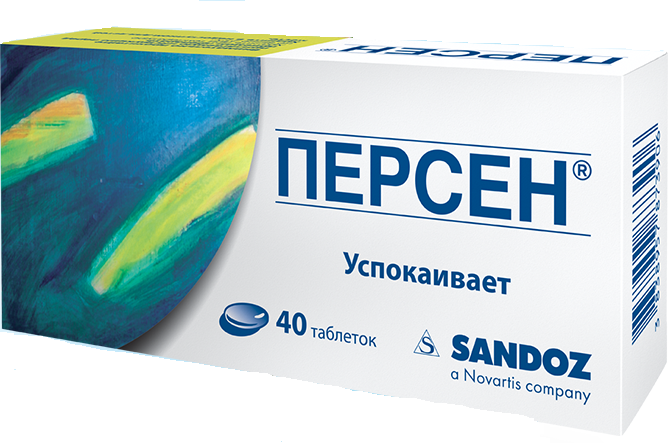 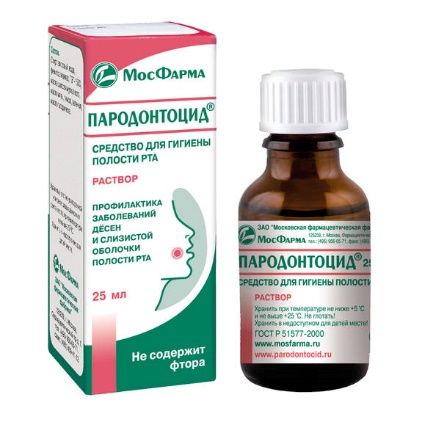 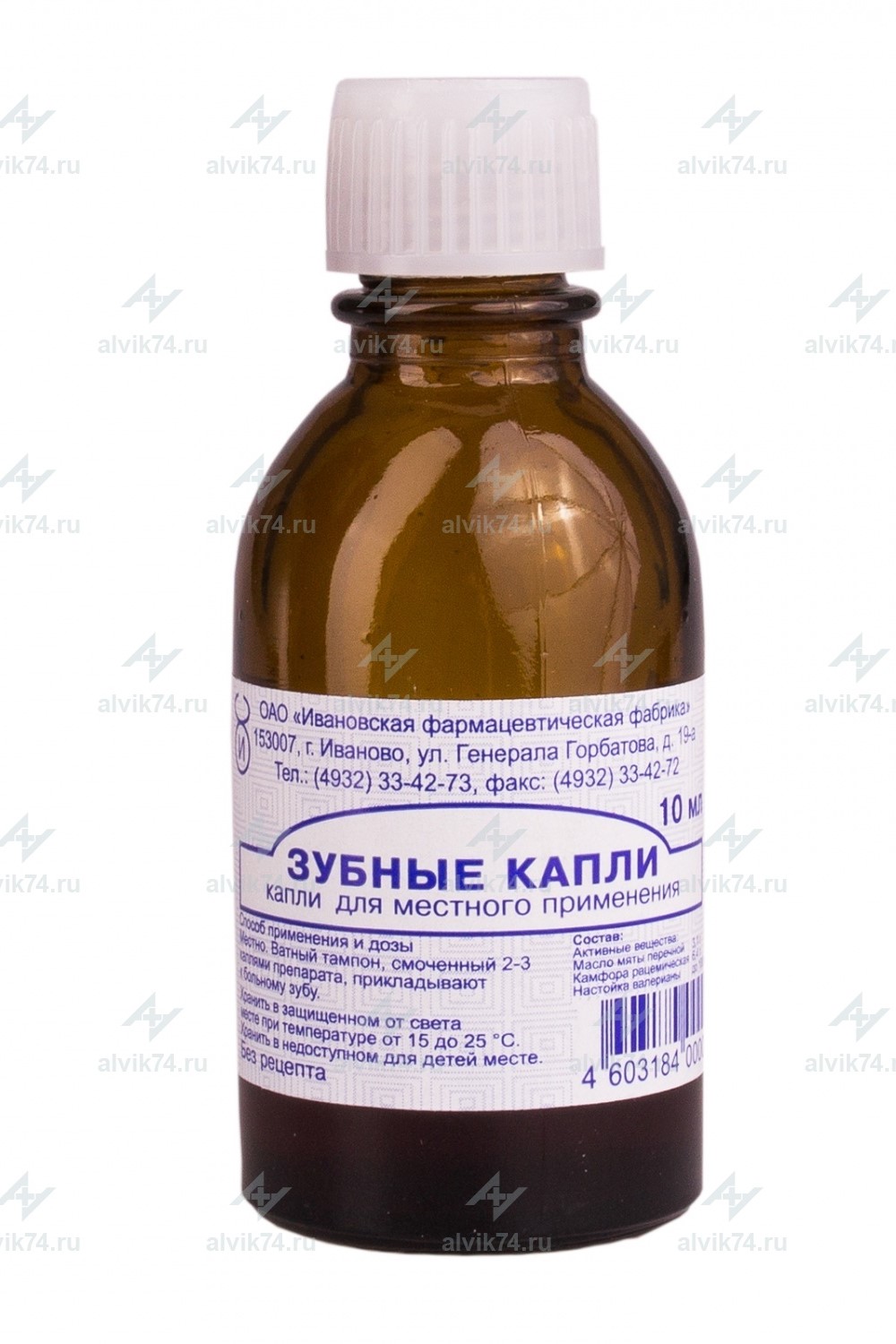 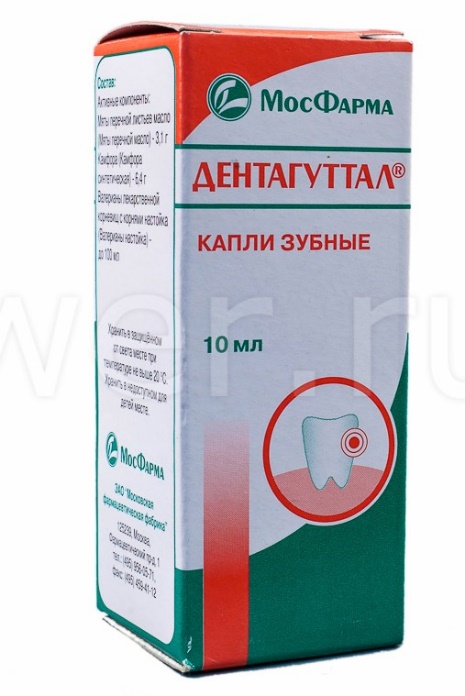 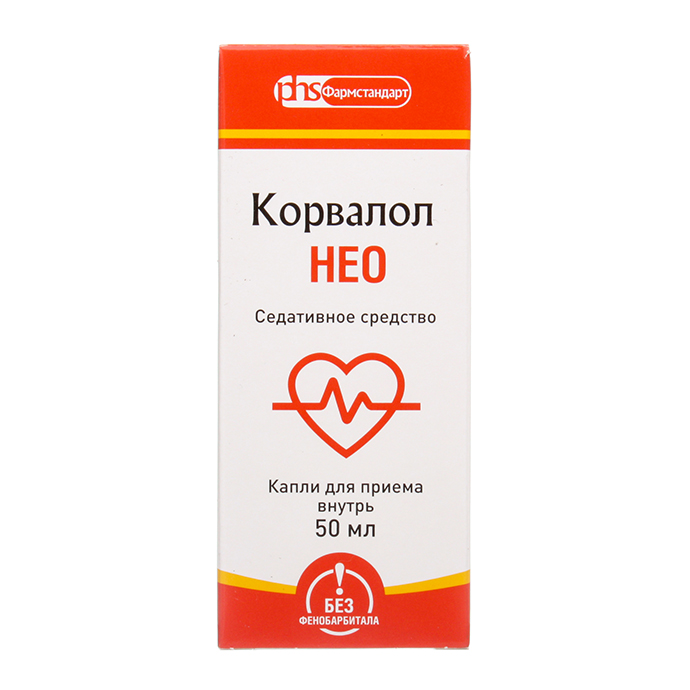 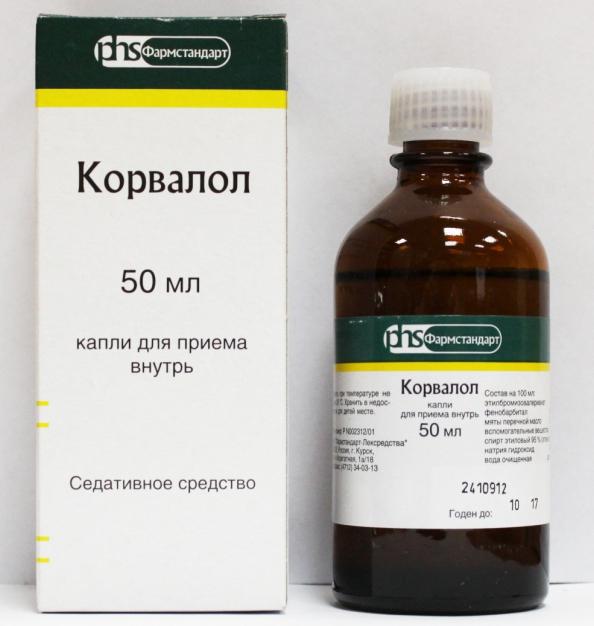 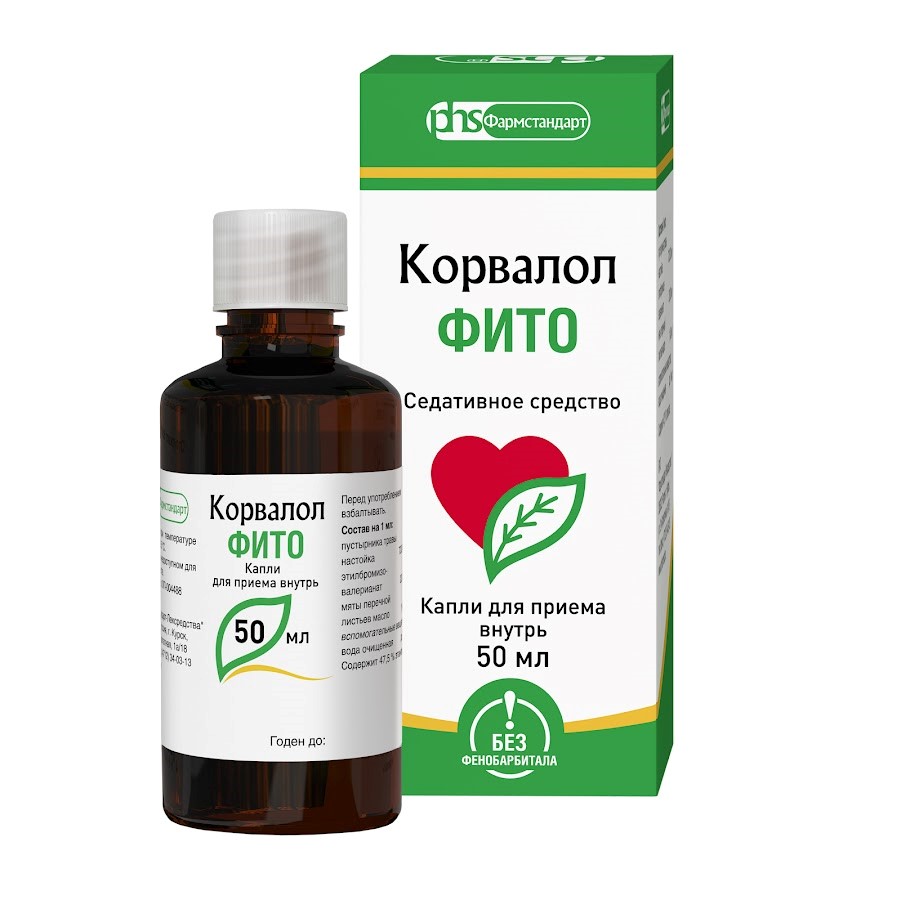 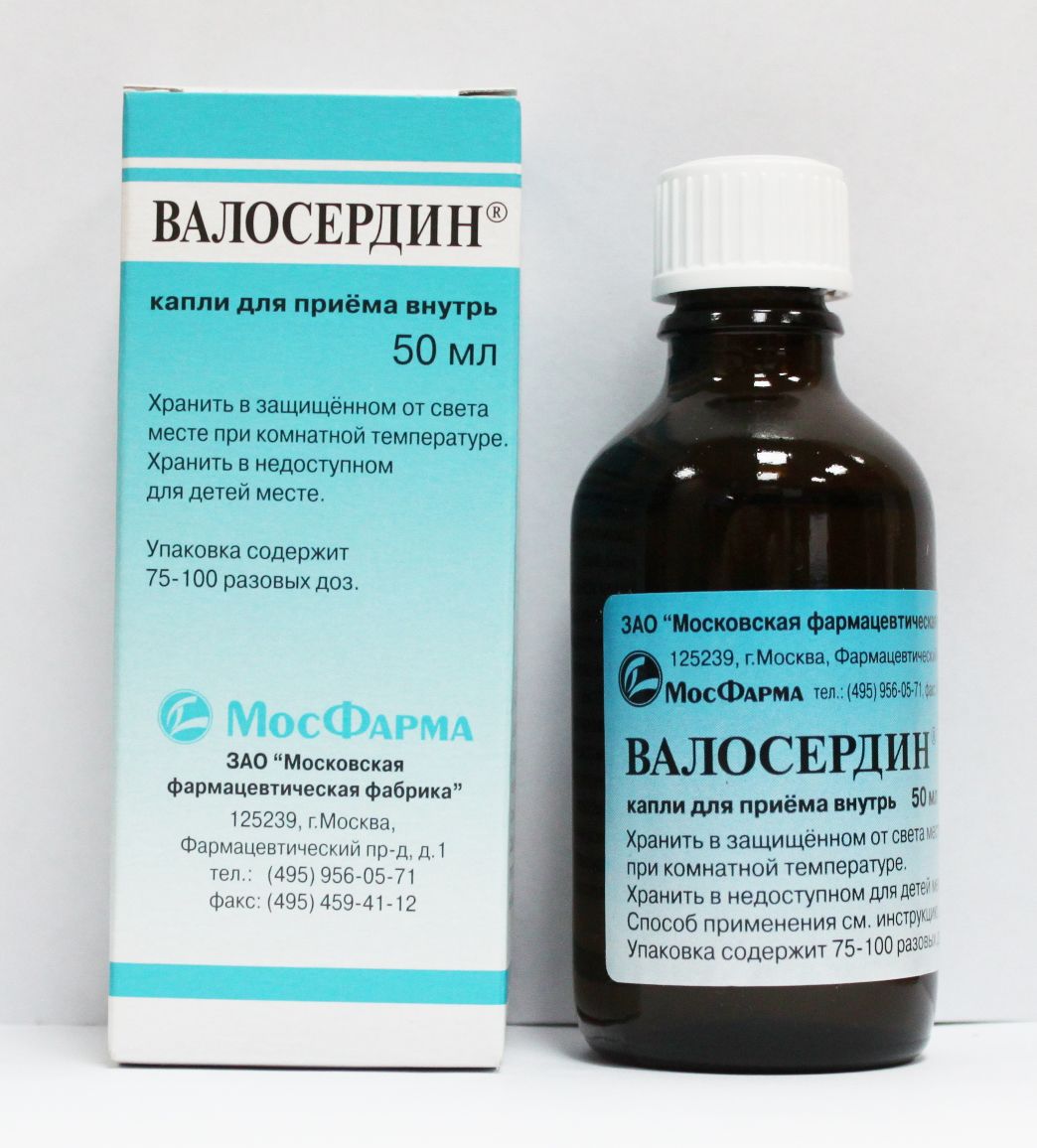 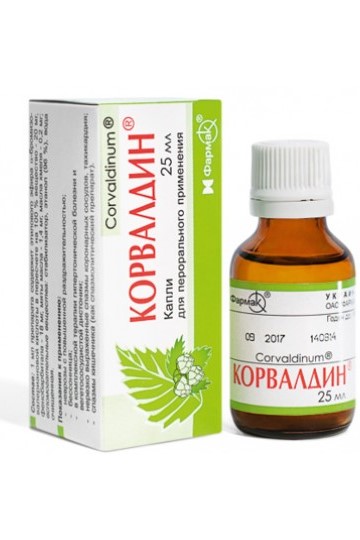 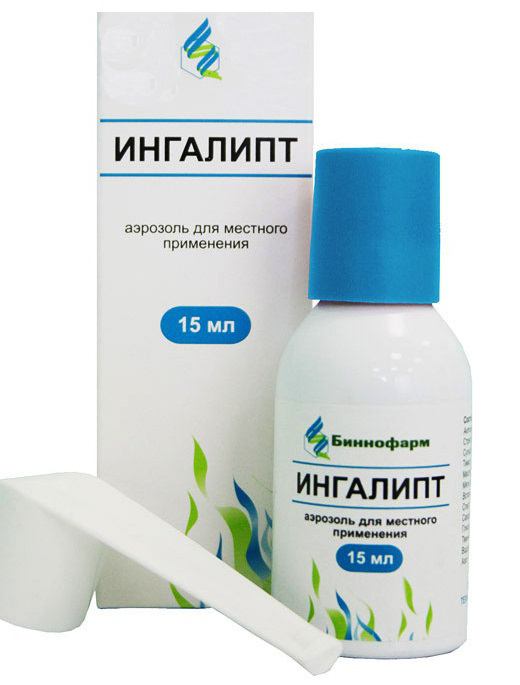 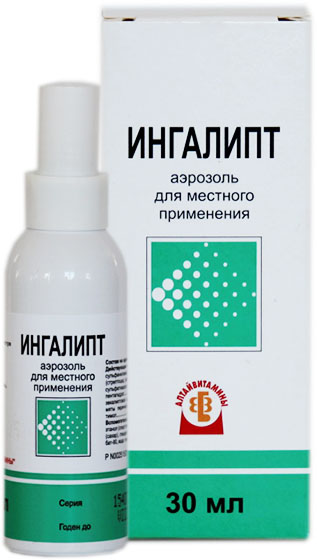 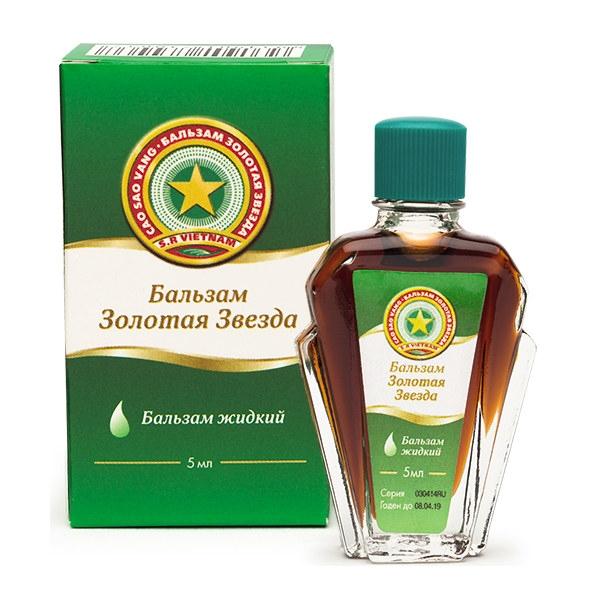 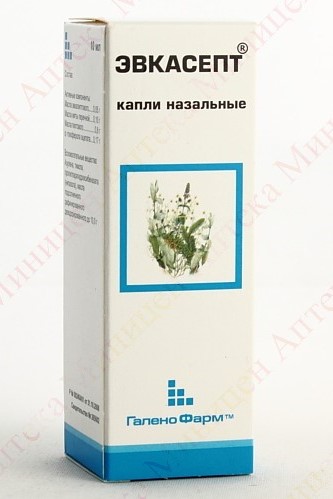 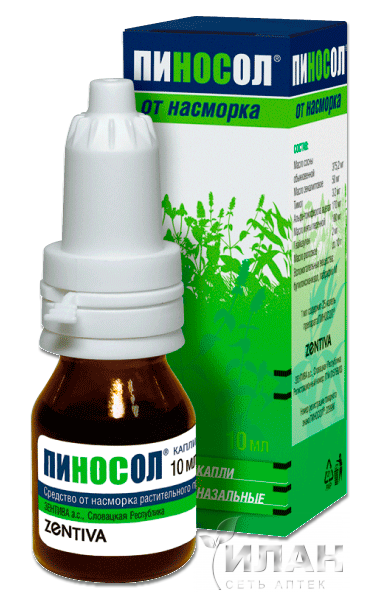 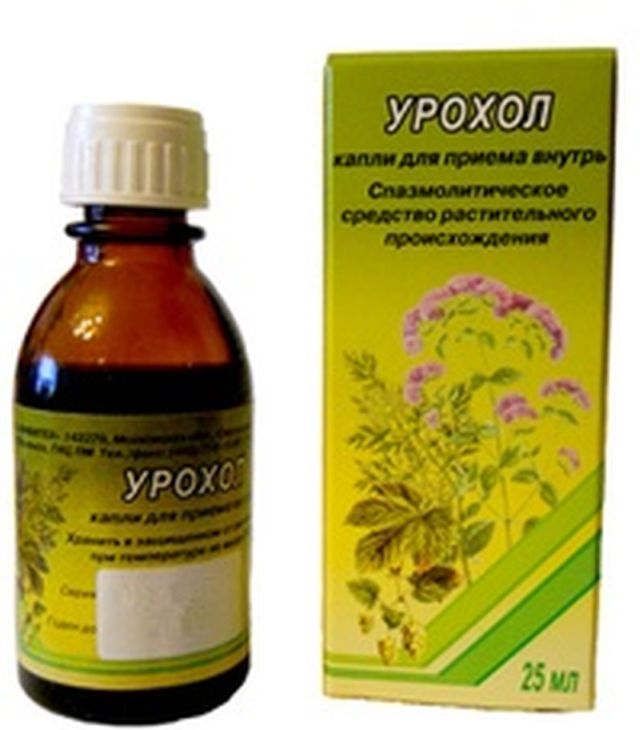 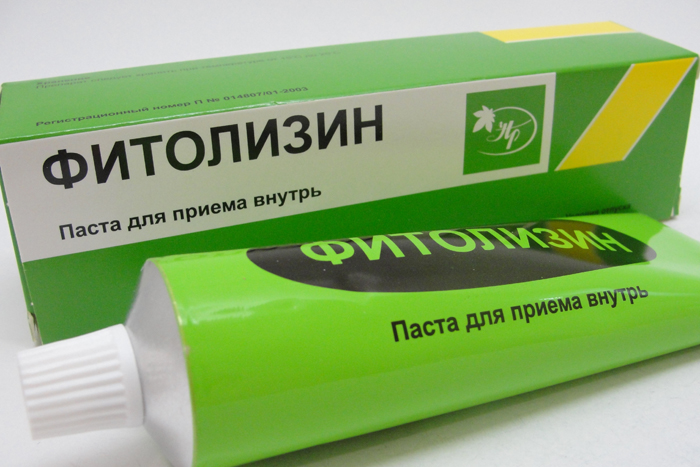 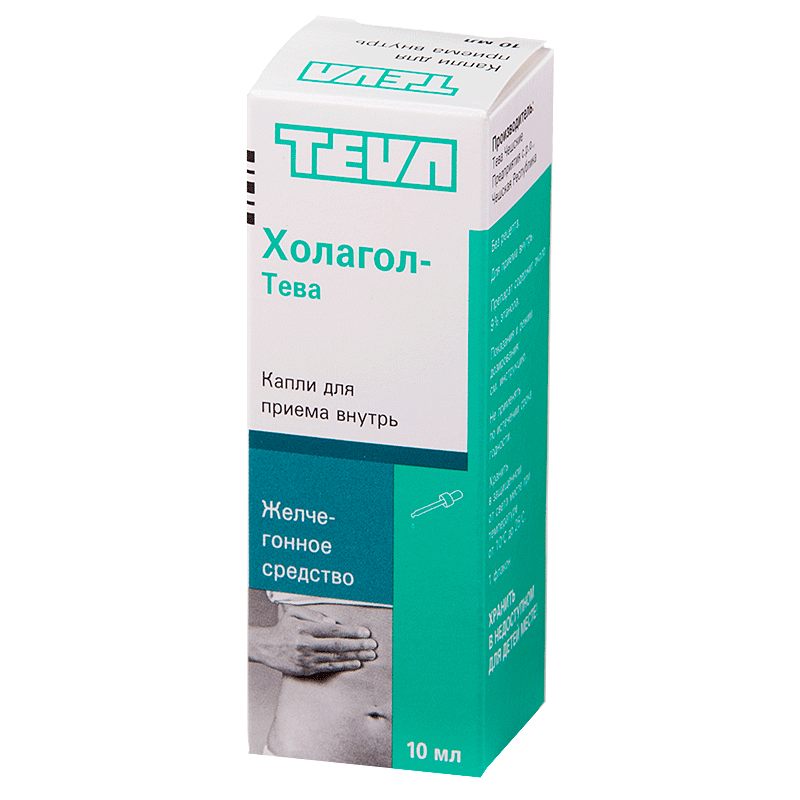 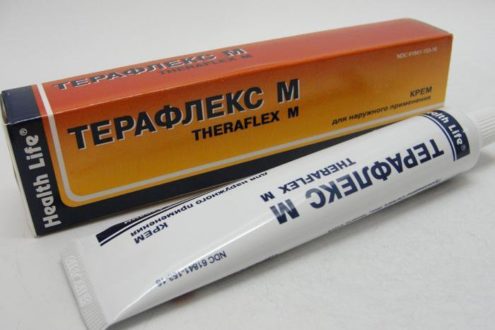